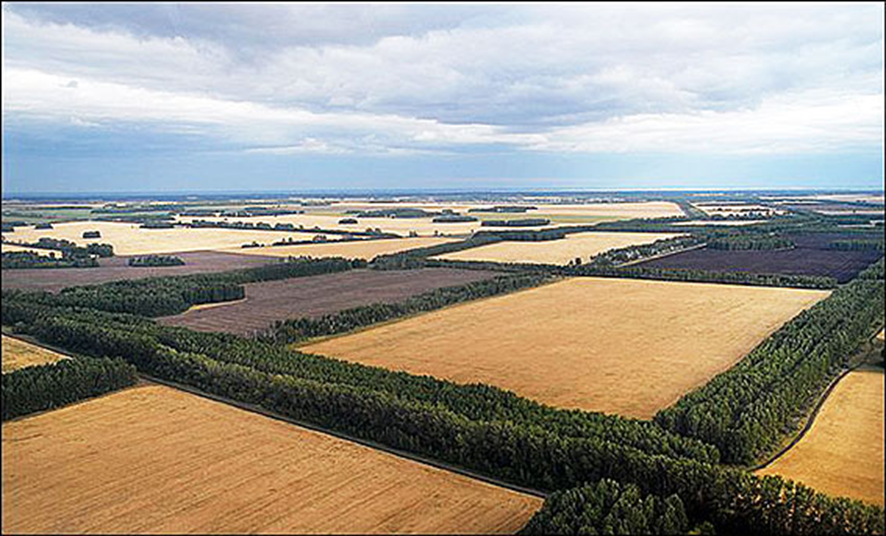 Моніторинг агроландшафтів
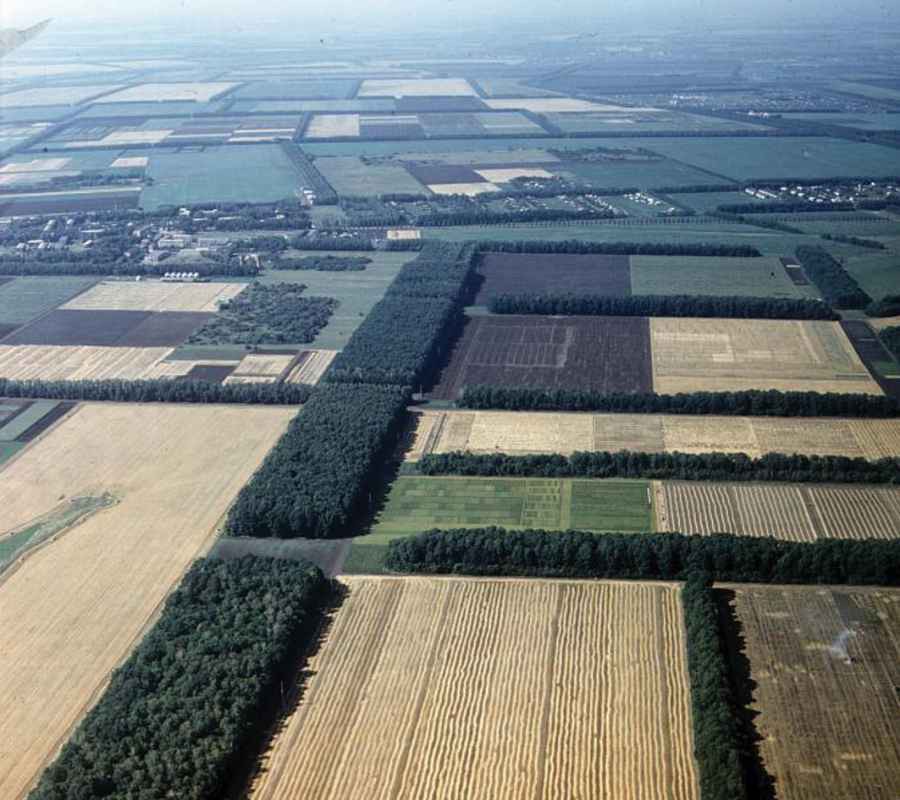 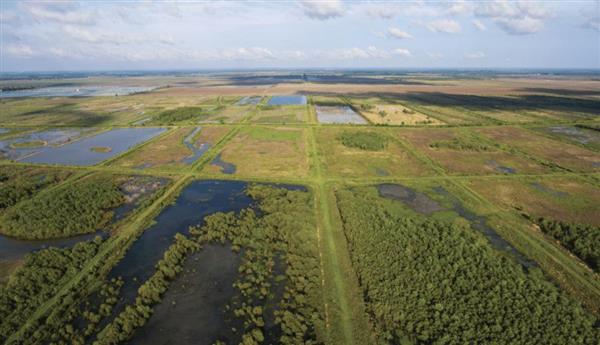 Істотний негативний антропогенний вплив на довкілля і нераціональне агроприродокористування в Україні призвели до деградації агроландшафтів, втрати агробіорізноманіття, завадили формуванню, ефективному використанню та реалізації національної екомережі, збалансованому розвитку агросфери. Тривале екстенсивне землеробство, що спричинило надмірну розораність земель, особливо на ерозійно вразливих схилах, зведення природних трав’яних угідь, чагарників, деревної рослинності, непродумана меліорація та інші чинники зумовили інтенсивний розвиток ерозійних процесів, змив ґрунтів, втрату ними гумусу, важливих природних властивостей і родючості, забруднення хімічними речовинами, засолення, заболочення, погіршення гідрологічного режиму територій, порушення механізму саморегуляції та деградації ландшафтів. Посилили негативні наслідки також забур’яненість полів, шкідники та хвороби рослин, недотримання сівозмін і контурно-меліоративної системи землеробства, скорочення поголів’я сільськогосподарських тварин. Агроландшафти як екологічно спрощені ландшафтні структури виявилися нестійкими до деградаційних процесів. Ерозія ґрунтів стала найбільш потужним чинником зниження родючості ґрунтів та дестабілізації екологічного стану агроландшафтів.В умовах, що склалися, моніторинг ґрунтів має стати основою комплексного екологічного моніторингу агроландшафтів. Необхідність здійснення екологічного моніторингу агроландшафтів обумовлена не лише реформуванням земельних відносин, організацією сільгоспвиробництва, але й проведенням чіткого постійного й оперативного контролю за раціональним використанням й охороною та збереженням ґрунтів, здійсненням їх класифікації (формування каталогу), визначенням екологічно безпечних і чистих сировинних зон для виробництва якісних продуктів харчування та лікарської сировини.
Курс «Моніторинг агроландшафтів» належить до циклу дисциплін вільного вибору здобувачів ступеня вищої освіти магістра спеціальності «Екологія», які навчаються за освітньо-професійною програмою «Екологія та охорона навколишнього середовища».  
Метою вивчення дисципліни «Моніторинг агроландшафтів» є: набуття студентами-магістрами уявлення про теоретичні та методологічні засади збереження родючості  ґрунтів в агроландшафтах; засвоєння системи знань про принципи  розробки й оцінки (нормування) основних показників якості ґрунту; оволодіння сучасними методами комплексного агроекологічного моніторингу.
Основними завданнями вивчення дисципліни «Моніторинг агроландшафтів» є: засвоєння знань про особливості проведення моніторингу агроландшафтів різних  природних зон; набуття практичних навичок інтерпретації даних картографічних матеріалів, агрохімічних, фітосанітарних відомостей та інших документів, що  містять відомості про результати моніторингу  стану агроландшафтів.
Курс тісно пов’язаний з такими дисциплінами, як «Основи природокористування», «Ландшафтна екологія», «Екологічна паспортизація територій та підприємств», «Моніторинг довкілля», «Ґрунтознавство», «Картографічні методи в екології» та ін.
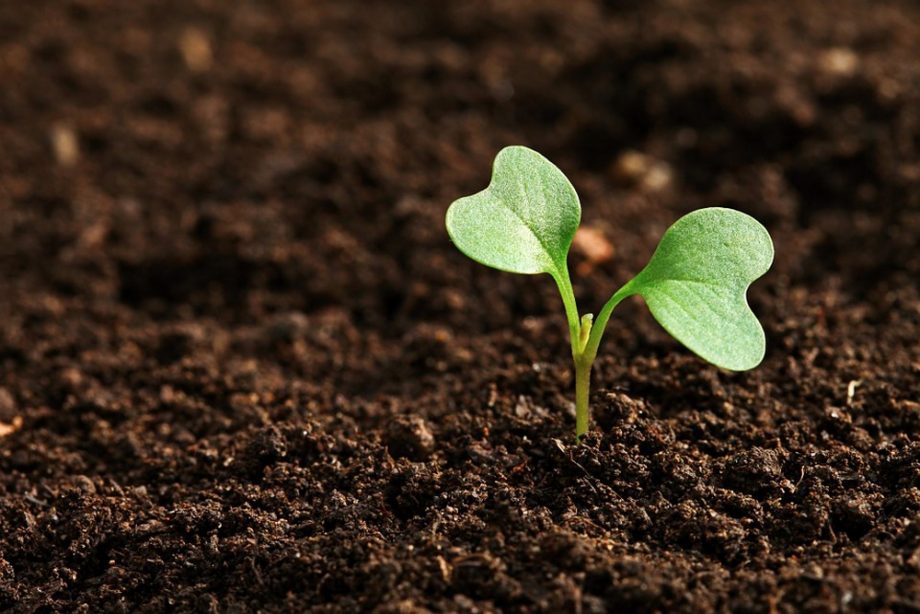 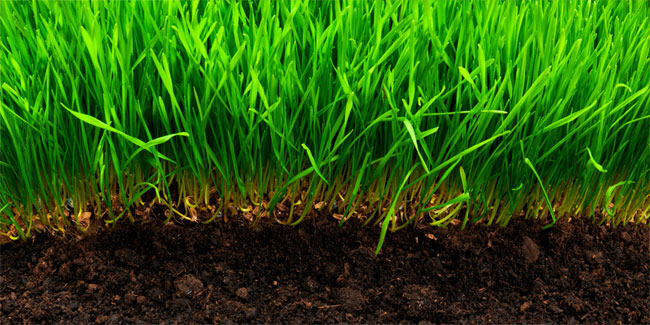 У результаті вивчення навчальної дисципліни «Моніторинг агроландшафтів» майбутній фахівець-еколог повинен
Знати:  
визначення основних термінів і понять дисципліни;
нормативно-правові вимоги  щодо проведення комплексного моніторингу агроландшафтів  України;
умови трансформації природних ландшафтів в агроландшафти і роль сільськогосподарських культур у цих процесах; 
динаміку ґрунтових процесів при сільськогосподарському використанні агроландшафтів;
принципи, показники й методи ґрунтового, агрохімічного, агрофізичного, радіологічного, фітосанітарного, токсикологічного моніторингу земель сільськогосподарського призначення;
інформаційне забезпечення  агроекологічного моніторингу.
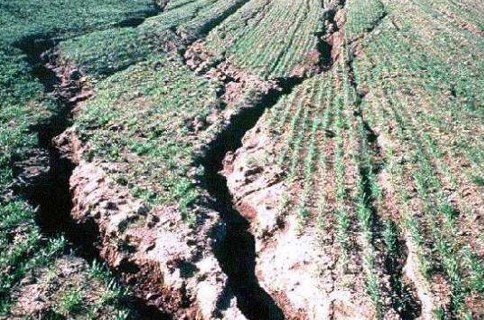 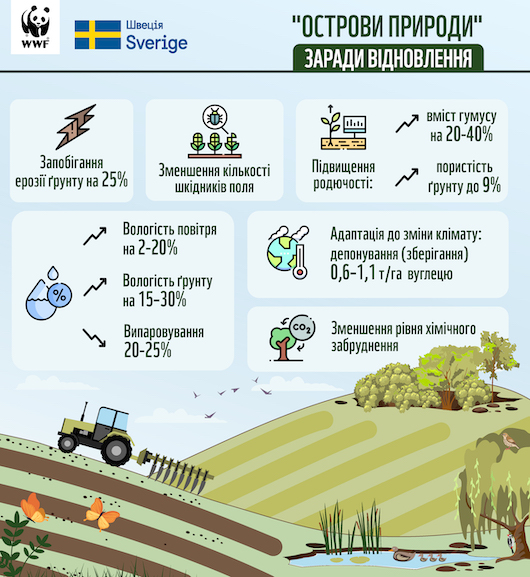 Уміти:
оцінювати параметри порушення агроландшафтів та зниження їх стабілізуючої стійкості; 
аналізувати й оцінювати стан екологічної рівноваги агроландшафтів за співвідношенням природних та антропогенно змінених угідь;
застосовувати методику розрахунку показників антропогенного порушення ґрунтового покриву агроландшафтів і визначення параметрів їх оцінки; 
оцінювати сумарне забруднення ґрунтів, природних вододжерел та сільськогосподарської продукції в агроландшафтах із застосуванням комплексних показників;
проводити моніторинг стану органічної речовини в ґрунті, оцінку його параметрів і джерел відтворення в агроландшафтах; моніторинг життєдіяльності індикаторного населення агроландшафтів;  
складати звітну документацію про результати агроекологічного моніторингу;
розробляти заходи щодо оптимізації агроландшафтів.